Eversley Primary School– Knowledge Organiser
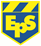 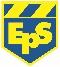 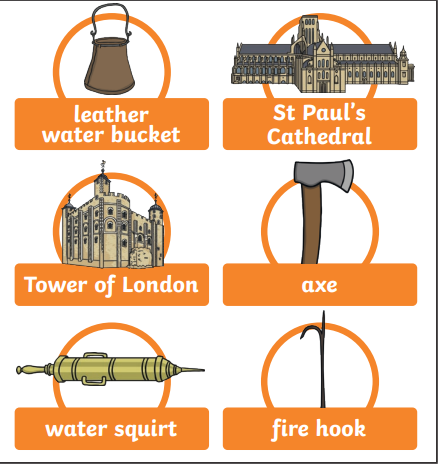 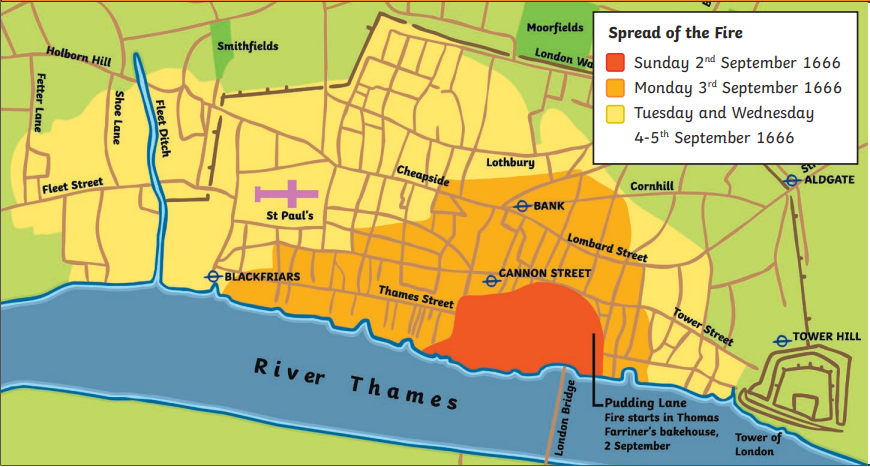